1С:Кабинет сотрудника
сервис удобной работы с кадрами
[Speaker Notes: Добрый день. Сегодня я расскажу вам о сервисе 1С:Кабинет сотрудника, который сделает более удобной вашу работу с «кадрами»]
Кому поможет сервис?
«Кадры»
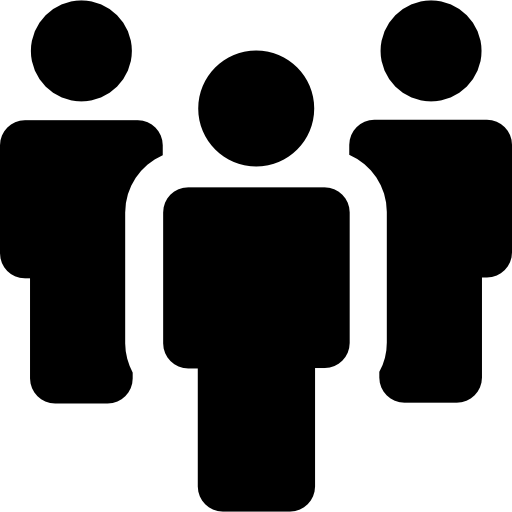 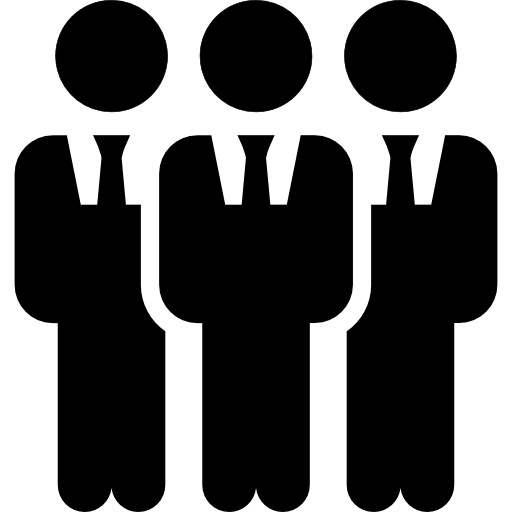 Сотрудники
Кадровая служба
[Speaker Notes: Для сотрудников кадровой службы «кадры» - это сотрудники организации, а для сотрудников «кадры» - это кадровая служба. Наш сервис значительно упростит взаимодействие кадровой службы и сотрудников. Но сначала давайте на примерах рассмотрим некоторые процессы, которые происходят в каждой компании]
Взаимодействие с кадрами
Кадровая служба
Сотрудники
Приём заявления, внесение в 1С
Отпуск
Заявление
Приём заявления, получение данных из 1С
Остаток отпускных дней
Заявление
Расшифровка зарплаты/Расчетный листок
Формирование расчетных листков и передача сотрудникам
Заявление
Приём заявления, формирование справок в 1С
Справки с места работы
Заявление
Переписываем данные из заявления, вносим в 1С
Изменение данных(паспорт, адрес и т.д.)
Заявление
[Speaker Notes: Допустим сотрудник захотел в отпуск. Он пишет заявление на отпуск, заявление передаёт в кадровую службу, кадровая служба принимает заявление, вносит отпуск в программу 1С, подтверждает отпуск сотруднику. 
Или сотруднику потребовалось узнать остаток отпускных дней. Опять же сотрудник пишет заявление, кадровая служба принимает заявление, выгружает количество оставшихся дней из 1С, отправляет ответ сотруднику. 
Расшифровка зарплаты: нередко в организациях приходится сотрудникам писать в бухгалтерию, чтобы получить расчетный листок или уточнение по начисленной зарплате. Хотя обязанность передачи расчетного листка при выплате зарплаты лежит на работодателе согласно 136 статье Трудового кодекса РФ. 
А справки с места работы: также через заявление, которое сотрудник должен составить, передать в кадровую службу, после чего надо сформировать справку и передать сотруднику. 
Таких задач очень много. Даже если у сотрудника меняются личные данные, он должен уведомить об этом бухгалтерию через заявление, которое нередко отправляется в бумажном виде. А в 1С эти данные нужно вносить вручную, перепечатывая с бумаги.]
Что в результате?
Сотрудники
Пишут заявления
Передают их в кадровую службу
Ждут решения, «когда уже будет готово»
Частые «визиты» в кадровую службу
[Speaker Notes: Что мы получаем в результате? Сотрудники пишут заявления, передают их в кадровую службу, ждут решения, уточняют, «когда уже будет готово». Это приводит к частым обращениям в кадровую службу, а нередко сотрудники приходят в бухгалтерию лично, чтобы скорее решить свой вопрос]
Что в результате?
Кадровая служба
Приём заявлений, их обработка
Внесение данных в 1С
Выгрузка данных из 1С
Передача отчетов, справок и т.д. сотрудникам
[Speaker Notes: Ну а кадровая служба должна принимать большое количество заявлений, вносить вручную новые данные в 1С, формировать по заявлениям справки, передавать их сотрудникам. И ладно, когда дело касается справок, которые требуются в бумажном виде, к примеру, 2-НДФЛ. Но остаток отпускных дней ведь можно контролировать и без лишних заявлений и бумаг.]
Итог
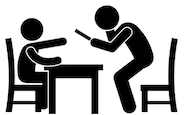 Лишние контакты
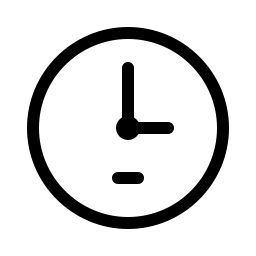 Потеря времени
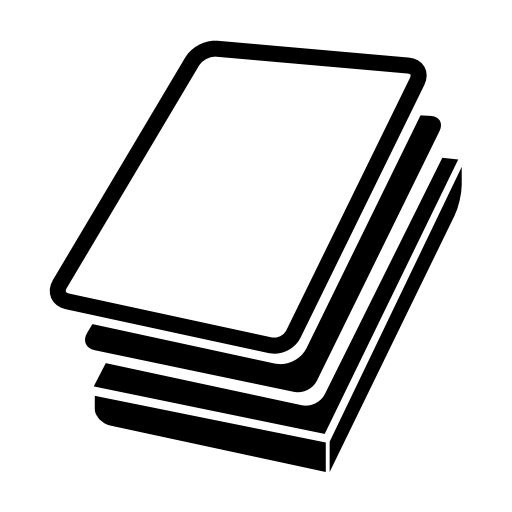 Трата бумаги
[Speaker Notes: Давайте подведем итог: зачастую взаимоотношения сотрудников с кадровой службой приводят к лишним визитам сотрудников в бухгалтерию,
Приводит к потере времени (а иногда и трате нервов)
Ну и конечно же на каждое заявление нужна своя бумага, а бумажный документооборот – это долго и неудобно]
1С:Кабинет сотрудника
1С:Кабинет сотрудника – это сервис электронного взаимодействия сотрудников с кадровой службой
С помощью сервиса сотрудники со своего смартфона могут:
видеть данные о зарплате и расчетные листки
подать заявление на отпуск и контролировать остаток отпускных дней
отправлять заявление об отсутствии на работе по личным и другим причинам
сообщить отделу кадров об изменении своих данных, о новых документах, семейном положении и т.п.
запросить справки – 2-НДФЛ, с места работы, об использованных отпусках
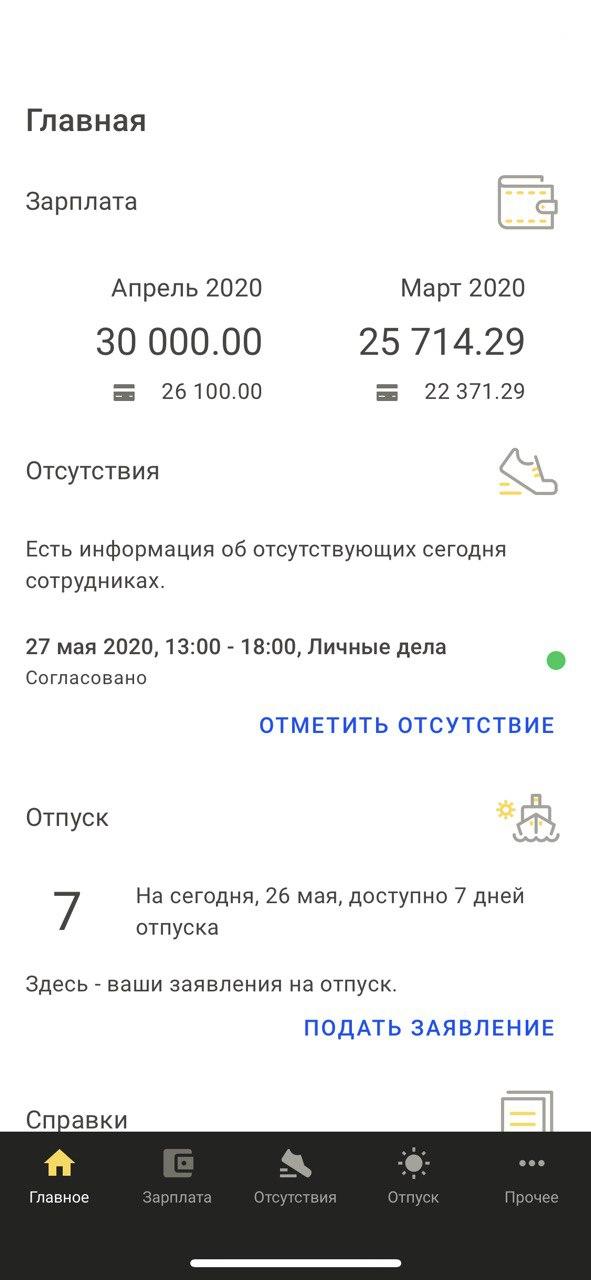 [Speaker Notes: Сделать взаимодействие сотрудников с кадровой службой более удобным поможет сервис 1С:Кабинет сотрудника. С помощью сервиса сотрудники со своего смартфона могут:
видеть данные о зарплате и расчетные листки
подать заявление на отпуск и контролировать остаток отпускных дней
отправлять заявление об отсутствии на работе по личным и другим причинам
сообщить отделу кадров об изменении своих данных, о новых документах, семейном положении и т.п.
запросить справки – 2-НДФЛ, с места работы, для визы, об использованных отпусках и другие]
Преимущества
Упрощение процессов внутри компании

Решение кадровых вопросов для удаленных сотрудников

Удобство и простота его использования

Передача расчетных листков сотрудникам 

Сервис улучшает имидж работодателя
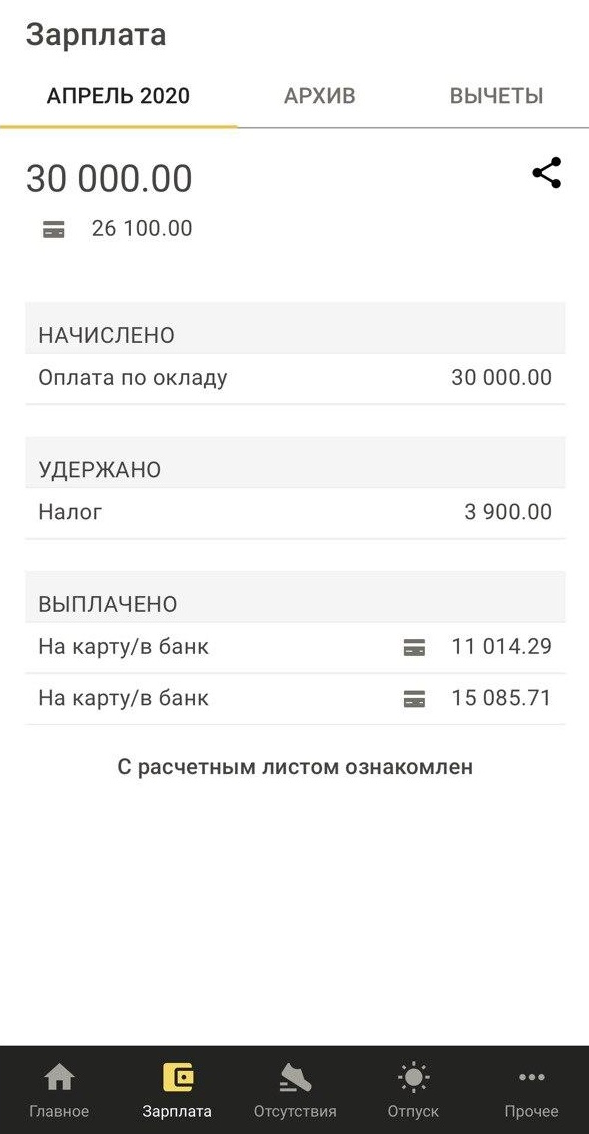 [Speaker Notes: Сервис поможет вам упростить процессы внутри компании, которые связаны с решением кадровых вопросов, в том числе для удаленных сотрудников. Интерфейс сервиса довольно простой, ваши сотрудники смогут легко разобраться с ним. А заявки, которые сотрудники формируют в сервисе, будут отображаться в программе 1С в форме «Мои задачи». То есть вам не нужно будет отдельно принимать лишние заявления и вручную вносить данные в 1С. Кроме того, через сервис можно передавать данные о зарплате. Передачу расчетных листов через сервис 1С:Кабинет сотрудника нужно закрепить в локальных нормативных актах работодателя – это может быть как коллективный договор, так и трудовой договор с сотрудниками. Ну и конечно же, сервис улучшает имидж работодателя, т.к. помогает сделать процесс расшифровки зарплаты, да и вообще взаимоотношения с кадровой службой, максимально понятными и прозрачными]
Преимущества
не зависит от загруженности основной системы
не создает нагрузку на основную информационную систему
не устанавливает соединения с основной системой и не использует клиентские лицензии 1С
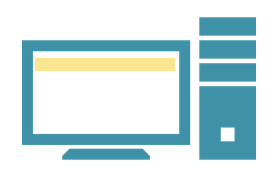 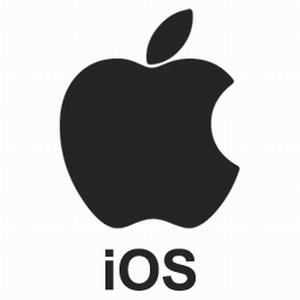 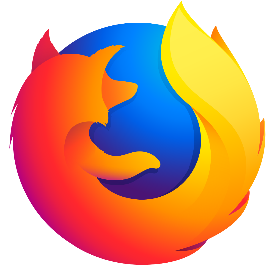 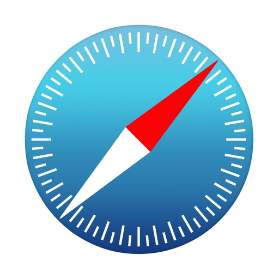 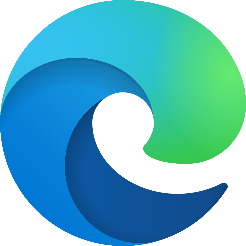 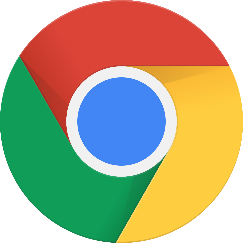 [Speaker Notes: Кстати, 1С:Кабинет сотрудника работает на самых популярных мобильных операционных системах (iOS и Android), а также поддерживает работу на компьютере через браузеры.  Сервис не зависит от загруженности основной системы, не создает нагрузку на основную информационную систему, не устанавливает соединения с основной системой и не использует клиентские лицензии 1С. Это происходит из-за особенности технической реализации сервиса]
Как работает сервис
Пользователи
Локальная сеть предприятия
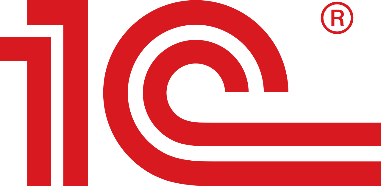 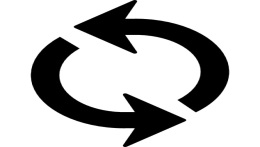 1С:Кабинет сотрудника
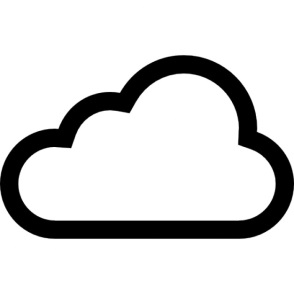 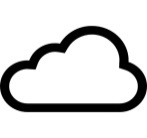 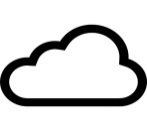 Прямого доступа к 1С нет!В сервис выгружаются данные 
только по запросу из программы
[Speaker Notes: На схеме справа вы можете видеть локальную сеть предприятия, где установлена программа 1С. От неё вы видите две стрелки в сторону сервиса. Именно эта деталь важна, т.к. напрямую сервис или пользователи не могут получить доступ к информационной базе 1С. Только с согласия ответственного за работу сервиса в программе 1С какие-либо данные выгружаются в сервис, а получение данных из сервиса в 1С происходит по регламентному заданию, периодичность которого устанавливает также пользователь программы 1С. Сервис 1С:Кабинет сотрудника не является инициатором обращений к 1С, благодаря чему не зависит от скорости работы основной системы, не создаёт на неё нагрузку и не занимает клиентские лицензии к платформе 1С. А сотрудники со своих устройств, телефонов или через браузер с компьютера, обращаются к серверу сервиса, то есть также не получают прямого доступа к программе 1С, но могут формировать заявки и решать свои «кадровые» задачи.]
Перейдем к демонстрации сервиса
[Speaker Notes: Перейдем к демонстрации сервиса


_________________________________________________
Демонстрацию сервиса лучше проводить на живом примере. Также в качестве демонстрации работы сервиса можно использовать запись выступления Млайе Натальи в 1С:Лектории: https://its.1c.ru/video/lector20200902-1
_________________________________________________]
Вкладка «Главное»
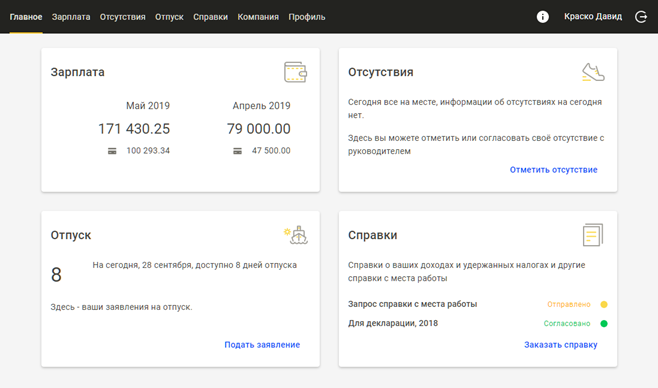 [Speaker Notes: На скриншотах вы видите пример работы сервиса через браузер. В разделе «Главное» отображается информация из основных разделов. Перейдем к этим разделам]
Вкладка «Зарплата»
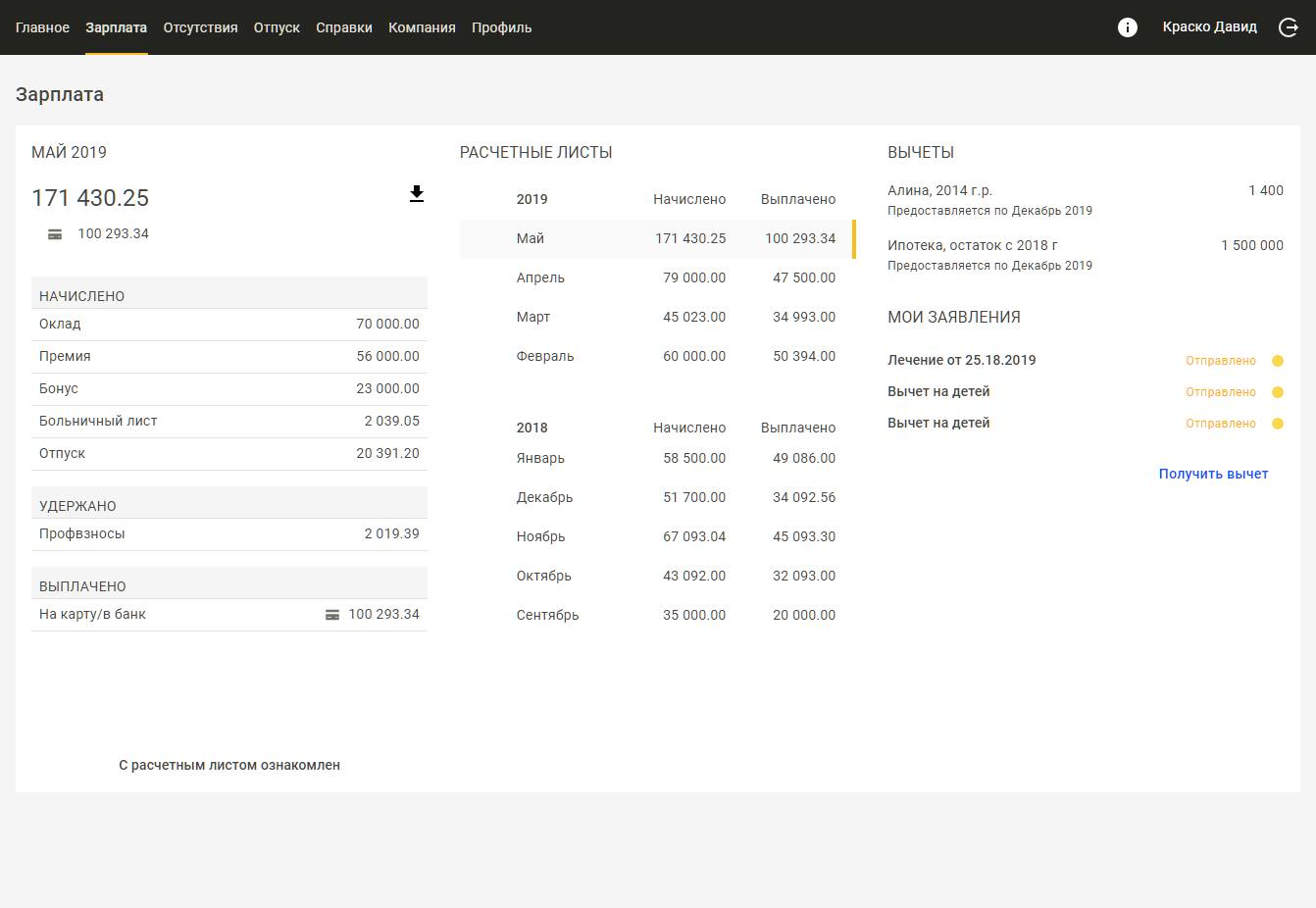 [Speaker Notes: Раздел «Зарплата». Здесь можно ознакомиться с расчетным листком за прошедший месяц, а также посмотреть расчетные листы за прошлые периоды. На этой же странице можно отметить, что сотрудник ознакомился с расчетным листом. Помимо этого в этом разделе показано, какие вычеты применяются при расчете НДФЛ и можно подать новые заявления.]
Вкладка «Отсутствия»
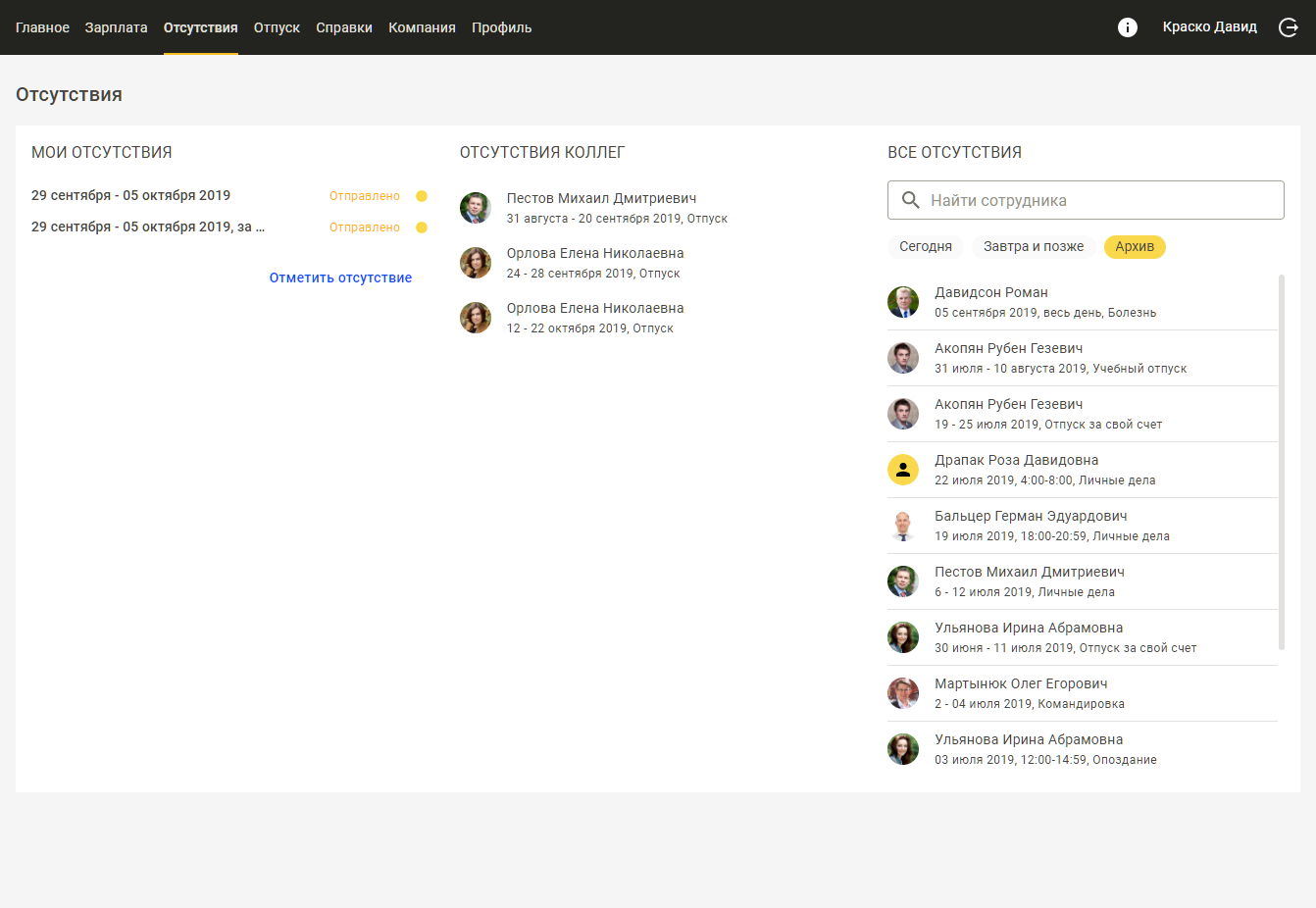 [Speaker Notes: В разделе «Отсутствия» можно отметить отсутствия по разным причинам: личным делам, опоздание, отпуск, по болезни или командировку. А также тут же будут видны отсутствия других сотрудников в вашей компании.]
Вкладка «Отпуск»
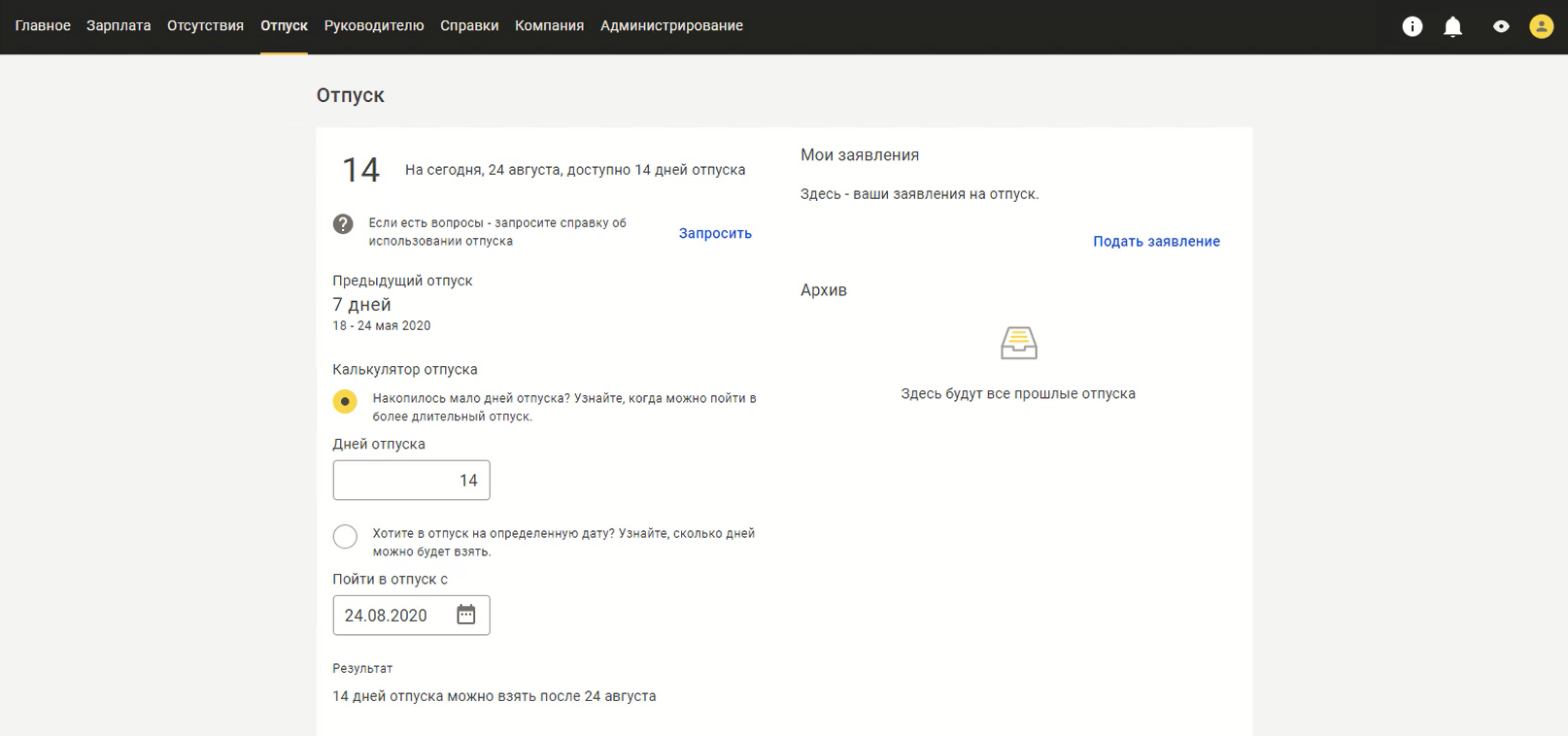 [Speaker Notes: В разделе «Отпуск» можно увидеть остаток отпускных дней, информацию о предыдущем отпуске. Из этого же раздела можно запросить справку об остатке отпусков. В этом же разделе есть возможность отправить заявление на отпуск или просмотреть заявления за прошлый период.]
Вкладка «Справки»
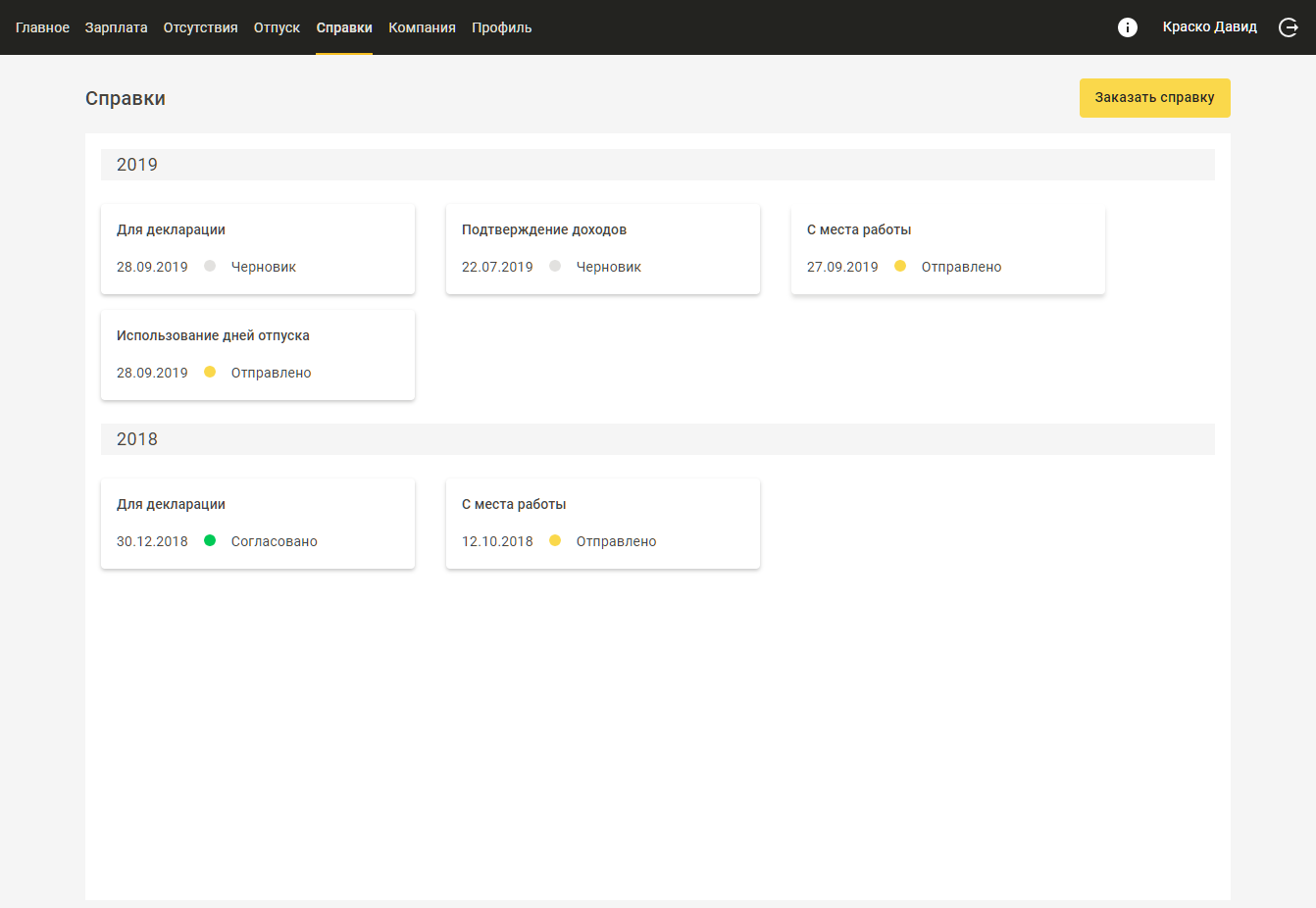 [Speaker Notes: Вкладка «Справки». Здесь можно заказать три вида справок: 2-НДФЛ, с места работы и по использованным отпускам. Тут же можно отслеживать исполнение заявок.]
Вкладка «Компания»
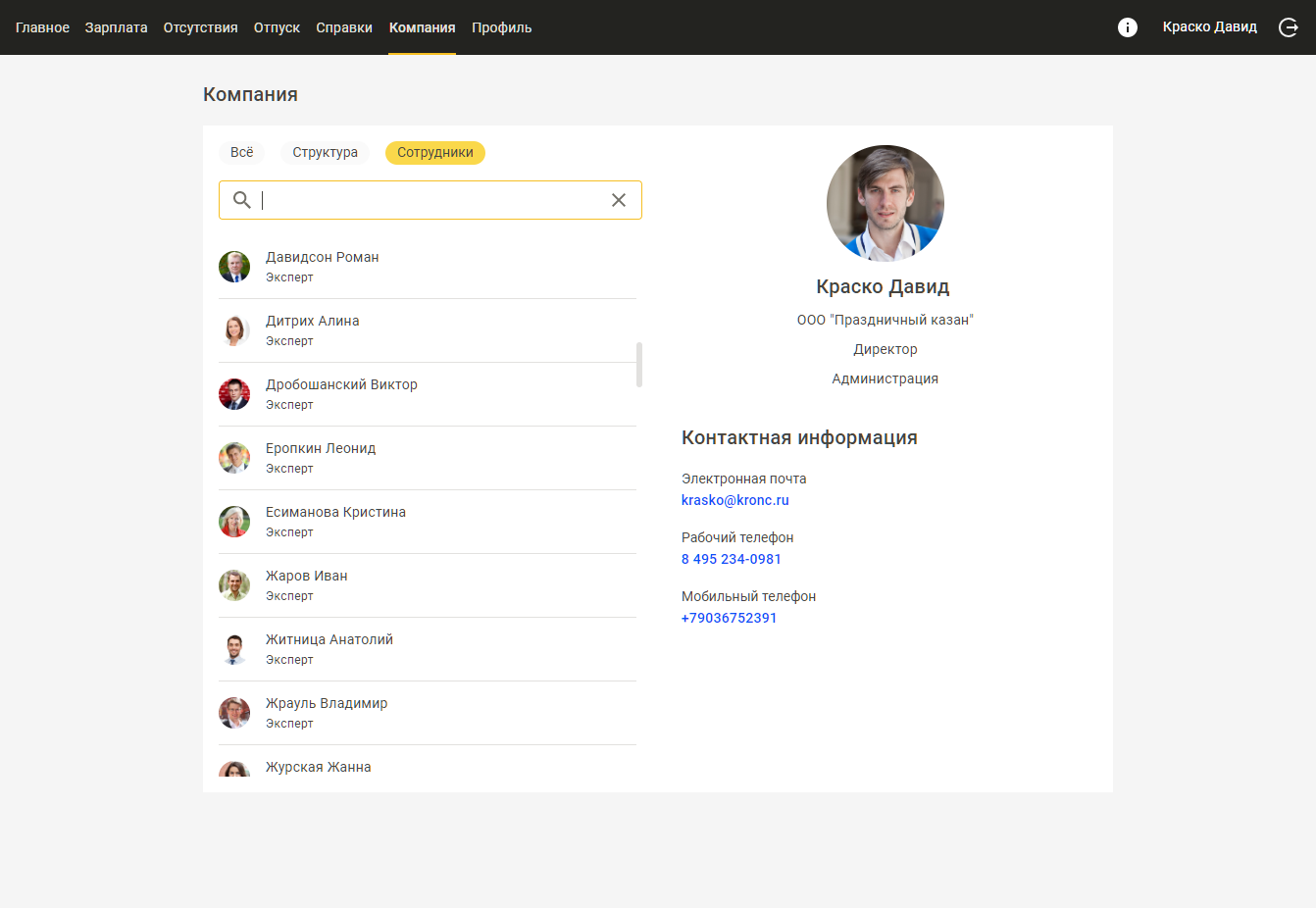 [Speaker Notes: Раздел «Компания» - это справочник сотрудников организации с некоторыми их контактными данными]
Вкладка «Профиль»
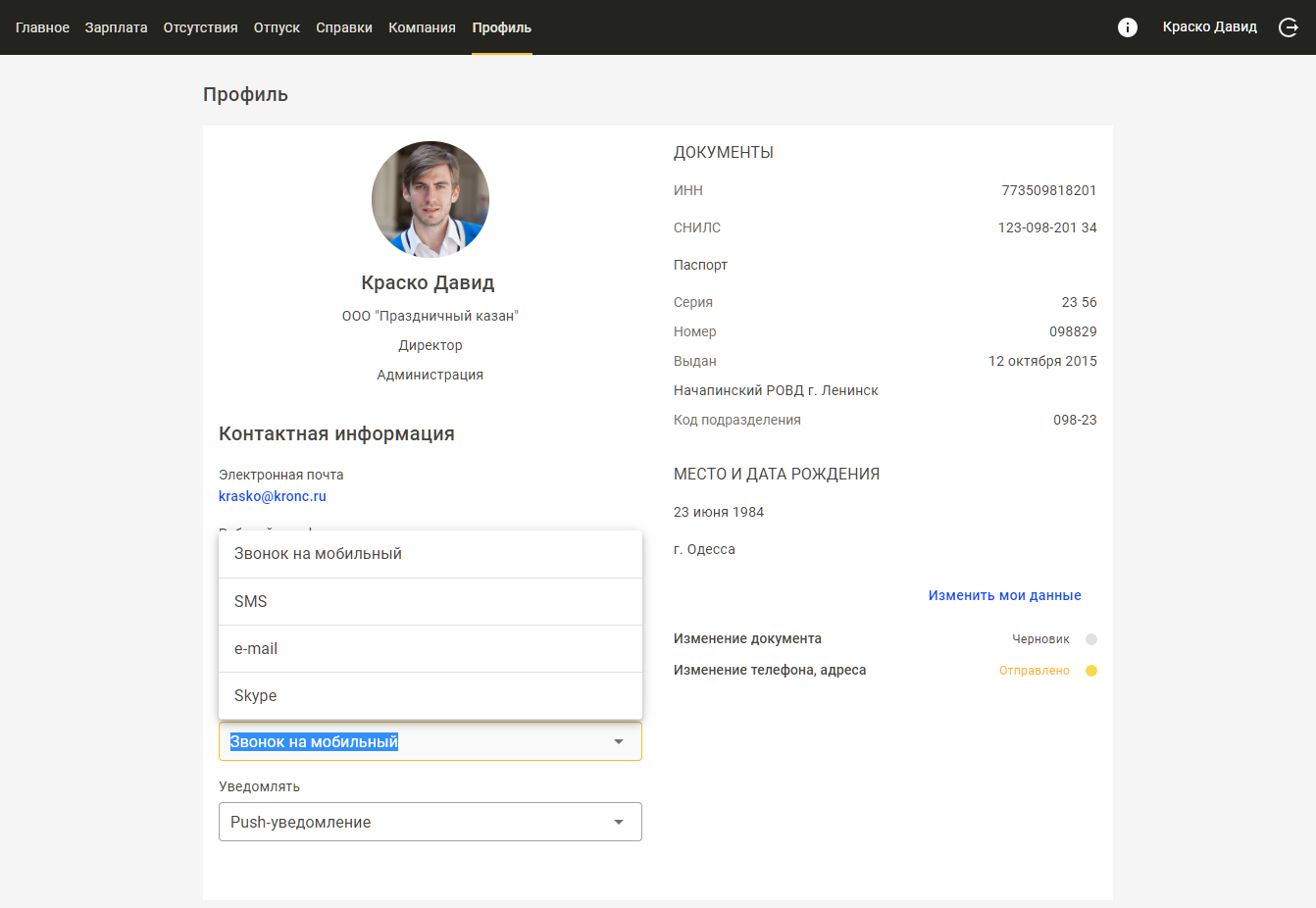 [Speaker Notes: В разделе «Профиль» содержится информация о сотруднике-пользователе сервиса. Отсюда же можно подать заявку на изменение личных данных.]
Мобильный интерфейс
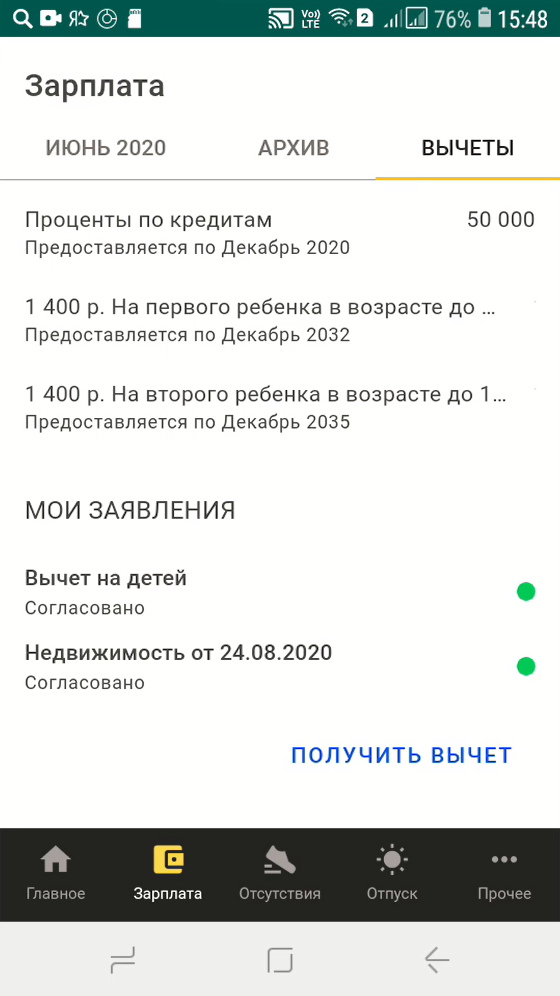 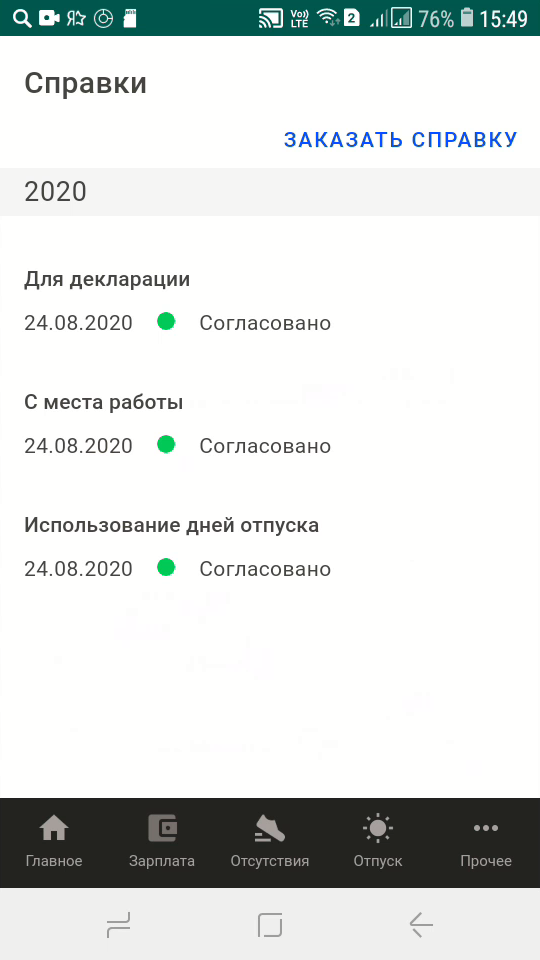 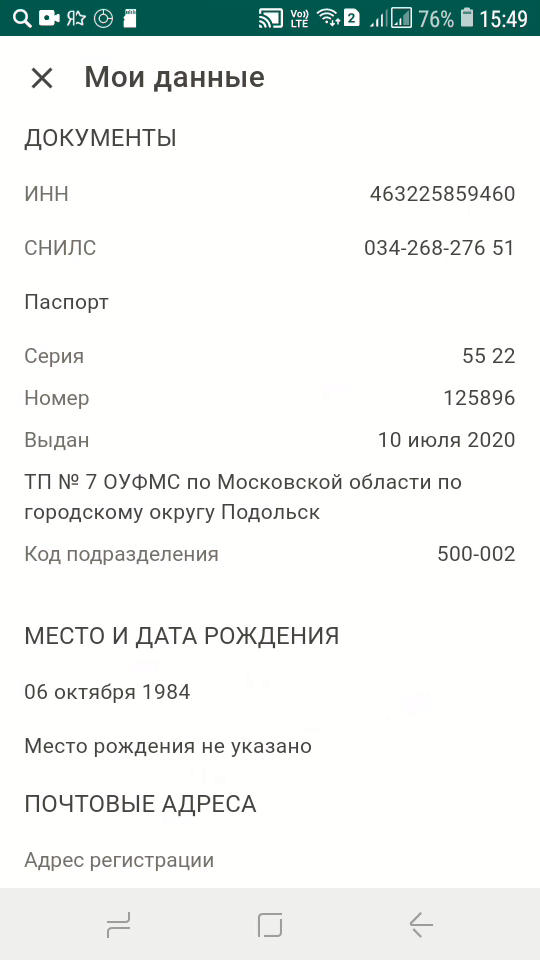 [Speaker Notes: Аналогичный интерфейс, но адаптированный под смартфоны, в мобильном приложении 1С:Кабинет сотрудника]
В программе 1С
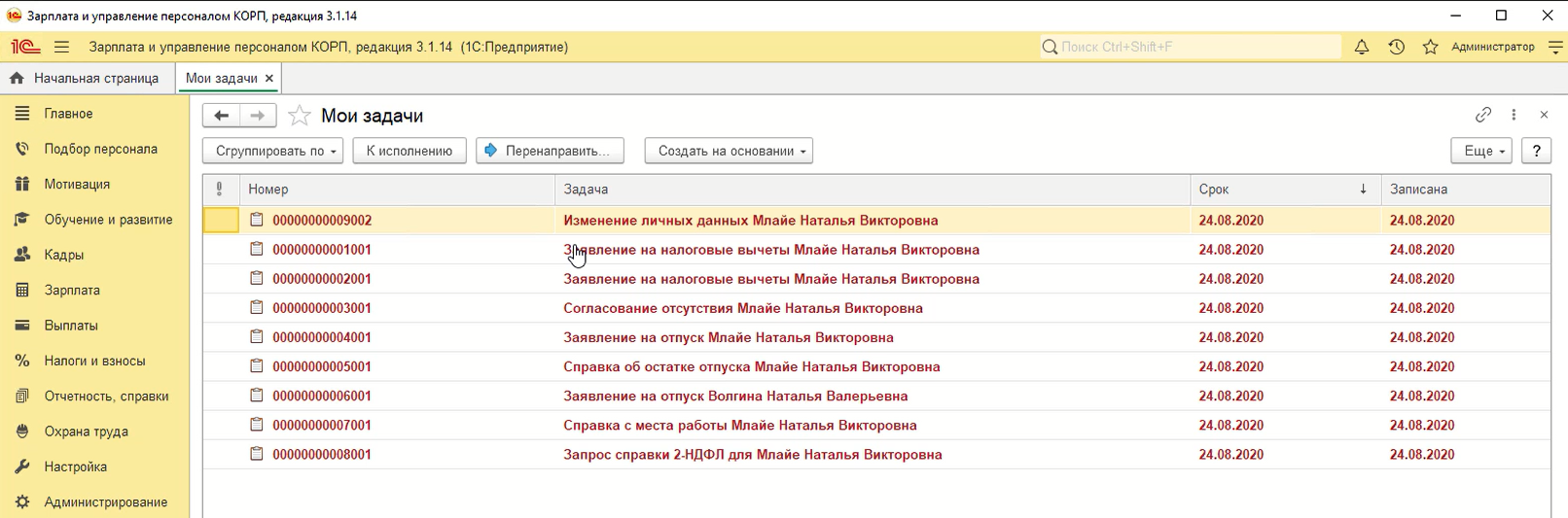 [Speaker Notes: В программе 1С все заявки попадают в форму «Мои заявки», откуда можно внести данные в программу или сформировать нужные справки]
Поддержка в программах 1С
1С:Зарплата и управление персоналом, ред. 3 (ПРОФ, КОРП) с версии 3.1.14.166
1С:Зарплата и кадры государственного учреждения, ред. 3 (ПРОФ, КОРП) с версии 3.1.14.166

В сервисе 1cfresh.com  (1С:ЗУП) и gos.1cfresh.com (1С:ЗКГУ) сервис также доступен.
ПРОВЕРЯЙТЕ СПИСОК ПП 1С ПЕРЕД ПРЕЗЕНТАЦИЕЙ 
https://portal.1c.ru/applications/94#termsOfUse
[Speaker Notes: Сервис уже можно настроить в программах …

_________________________________________________
Проверяйте список программ на Портале 1С:ИТС: https://portal.1c.ru/applications/94#termsOfUse 
_________________________________________________]
Стоимость
Полный доступ к сервису при покупке на год:

50 сотрудников –  1 400 руб/месяц (28 руб. за 1 доступ)
100 сотрудников – 2 800 руб/месяц (28 руб. за 1 доступ)

200 сотрудников – 5 200 руб/месяц (26 руб. за 1 доступ)

500 сотрудников – 12 000 руб/месяц (24 руб. за 1 доступ)

2000 сотрудников – 44 000 руб/месяц (22 руб. за 1 доступ)

5000 сотрудников – 105 000 руб/месяц (21 руб. за 1 доступ)
ПРОВЕРЯЙТЕ ЦЕНЫ ПЕРЕД ПРЕЗЕНТАЦИЕЙ 
https://portal.1c.ru/applications/94#prices
[Speaker Notes: При покупке сервиса на год, стоимость одного «кабинета» начинается от 21 рубля в месяц. Чем на большее количество доступов приобретается сервис, тем дешевле стОит каждый кабинет сотрудника.

_________________________________________________
Проверяйте цены на Портале 1С:ИТС:
https://portal.1c.ru/applications/94#prices 
_________________________________________________]
Тестовый доступ
Можно подключить тестовый период на 45 дней прямо в программе 1С. Во время тестового периода можно создать неограниченное количество личных кабинетов.
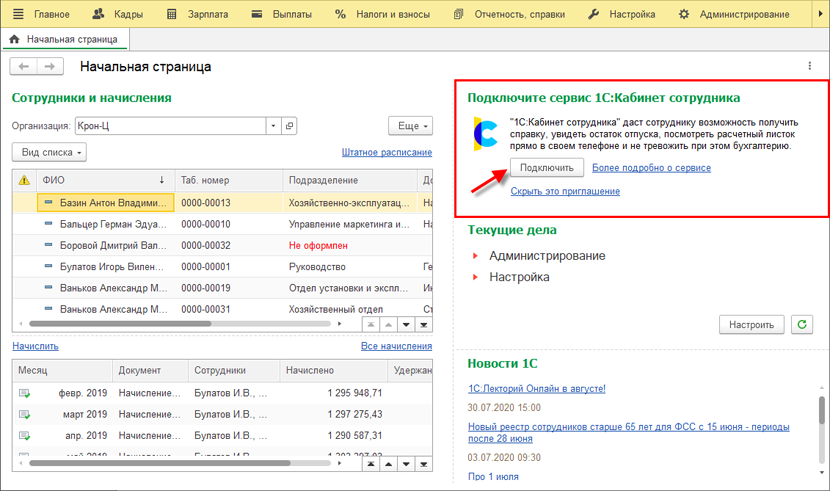 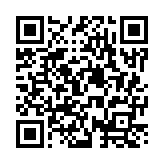 [Speaker Notes: Можно подключить тестовый период на 45 дней прямо в программе 1С. Во время тестового периода можно создать неограниченное количество личных кабинетов.]
Спасибо за внимание
[Speaker Notes: Спасибо за внимание. Если у вас есть вопросы по сервису, можем ответить на них.]